Adjuvant Immunotherapy Trials in Resectable NSCLC
IMpower0101
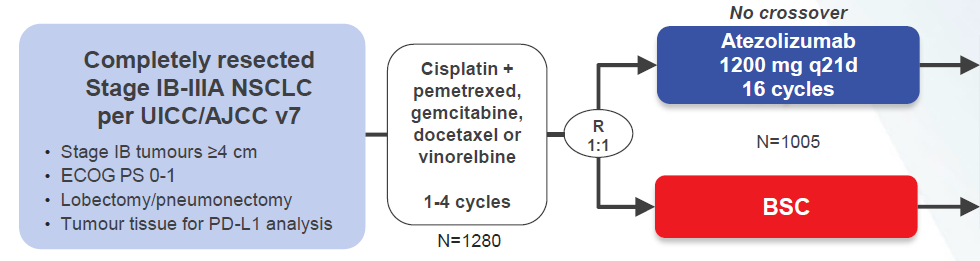 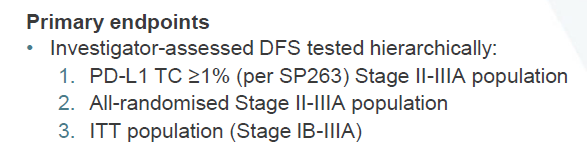 PEARLS/KEYNOTE-0912
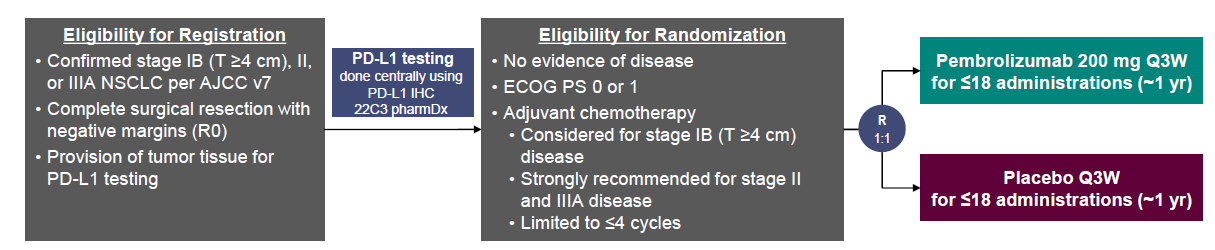 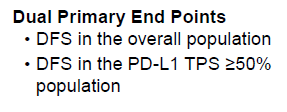 1. Felip E, et al. Lancet. 2021;398(10308):1344-1357. 2. O’Brien M, et al. Lancet Oncol. 2022;23(10):1274-1286.
IMpower 010: DFS Curves by Subgroup
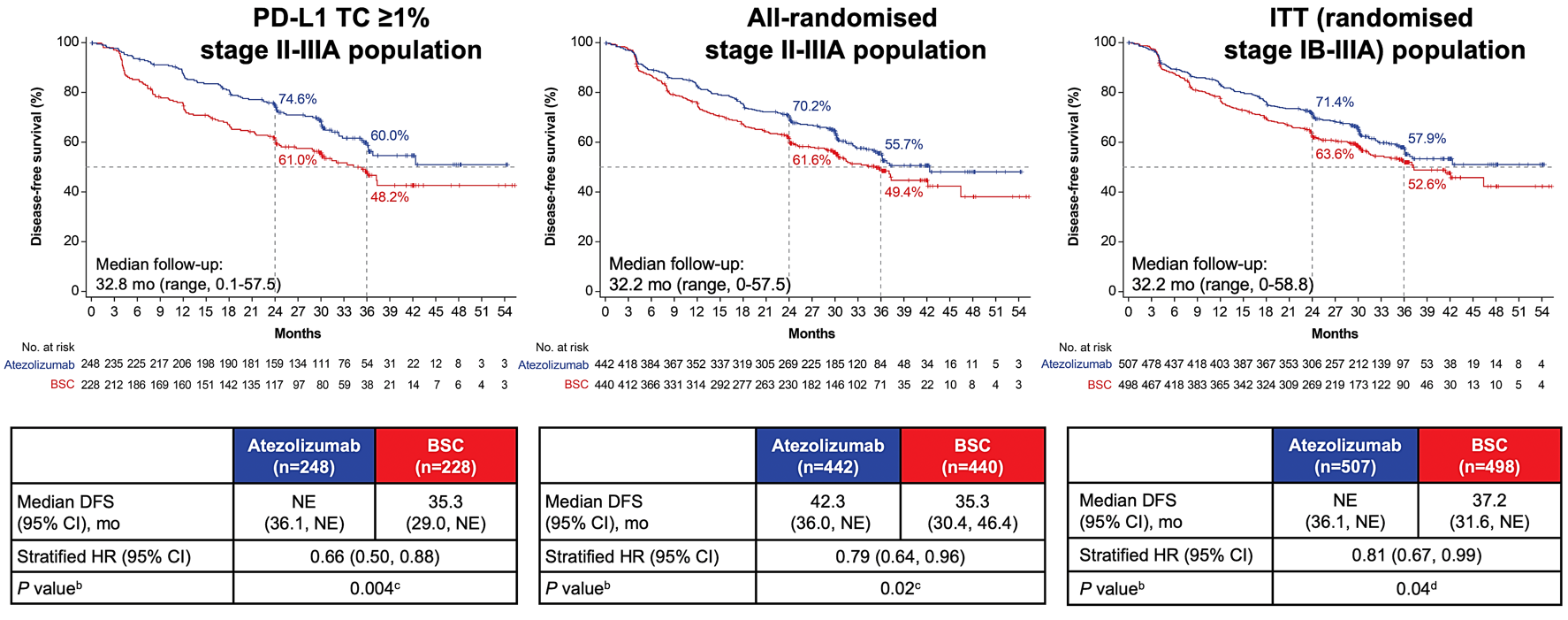 Clinical cutoff: January 21, 2021. a Per SP263 assay. b Stratified log-rank. c Crossed the significance boundary for DFS.
d The statistical significance boundary for DFS was not crossed.
BSC, best supportive care; DFS, disease-free survival; NE, not evaluated.
Felip E, et al. ESMO 2021. Abstract LBA9.
Survival: PEARLS/KEYNOTE-091
Overall Survival
Overall
PD-L1 TPS ≥ 50%
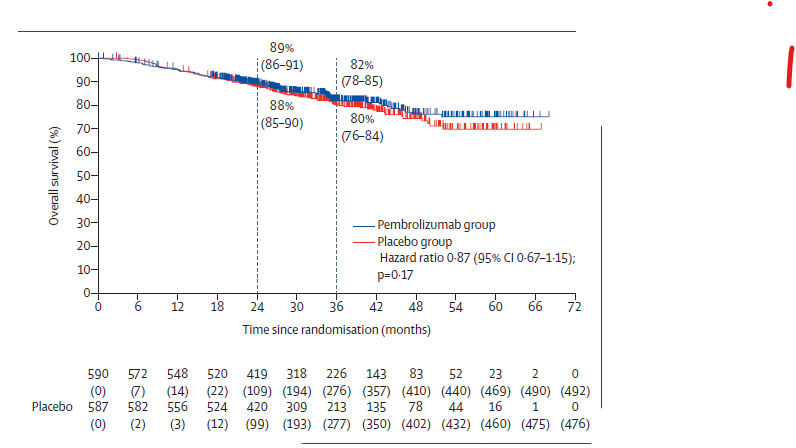 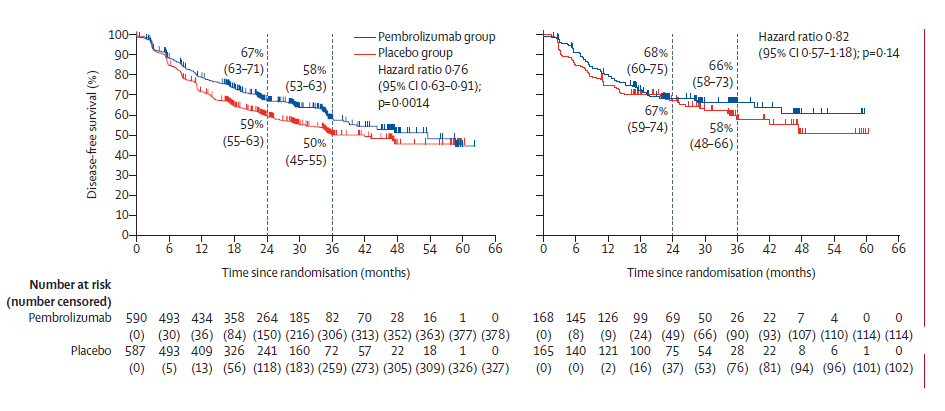 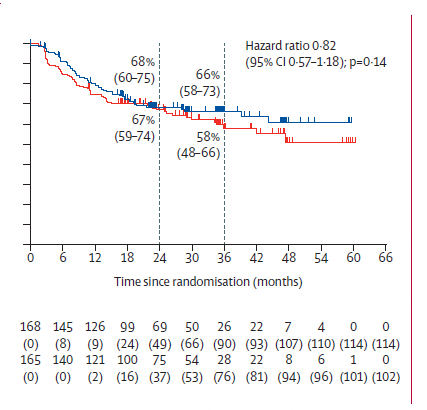 O’Brien M, et al. Lancet Oncol. 2022;23(10):1274-1286.
FDA-Approved Adjuvant Immunotherapy for NSCLC
Pembrolizumab3,4
DFS HR 0.76 (95% CI, 0.63-0.91) P = 0.0014
Stage IB (>4cm)-IIIA, regardless of PD-L1
Atezolizumab1,2
DFS HR 0.66 (95% CI, 0.50-0.88) P = 0.0039
Stage II-IIIA, PD-L1 > 1%
1. Felip E, et al. Lancet. 2021;398(10308):1344-1357. 2. FDA. October 15, 2021. https://www.fda.gov/drugs/resources-information-approved-drugs/fda-approves-atezolizumab-adjuvant-treatment-non-small-cell-lung-cancer 3. O’Brien M, et al. Lancet Oncol. 2022;23(10):1274-1286. 4. FDA. January 26, 2023. https://www.fda.gov/drugs/resources-information-approved-drugs/fda-approves-pembrolizumab-adjuvant-treatment-non-small-cell-lung-cancer
IMpower010: 5-Year Survival
DFS in the stage II-IIIA PD-L1 TC ≥1% population
OS in stage the II-IIIA PD-L1 TC ≥1% population
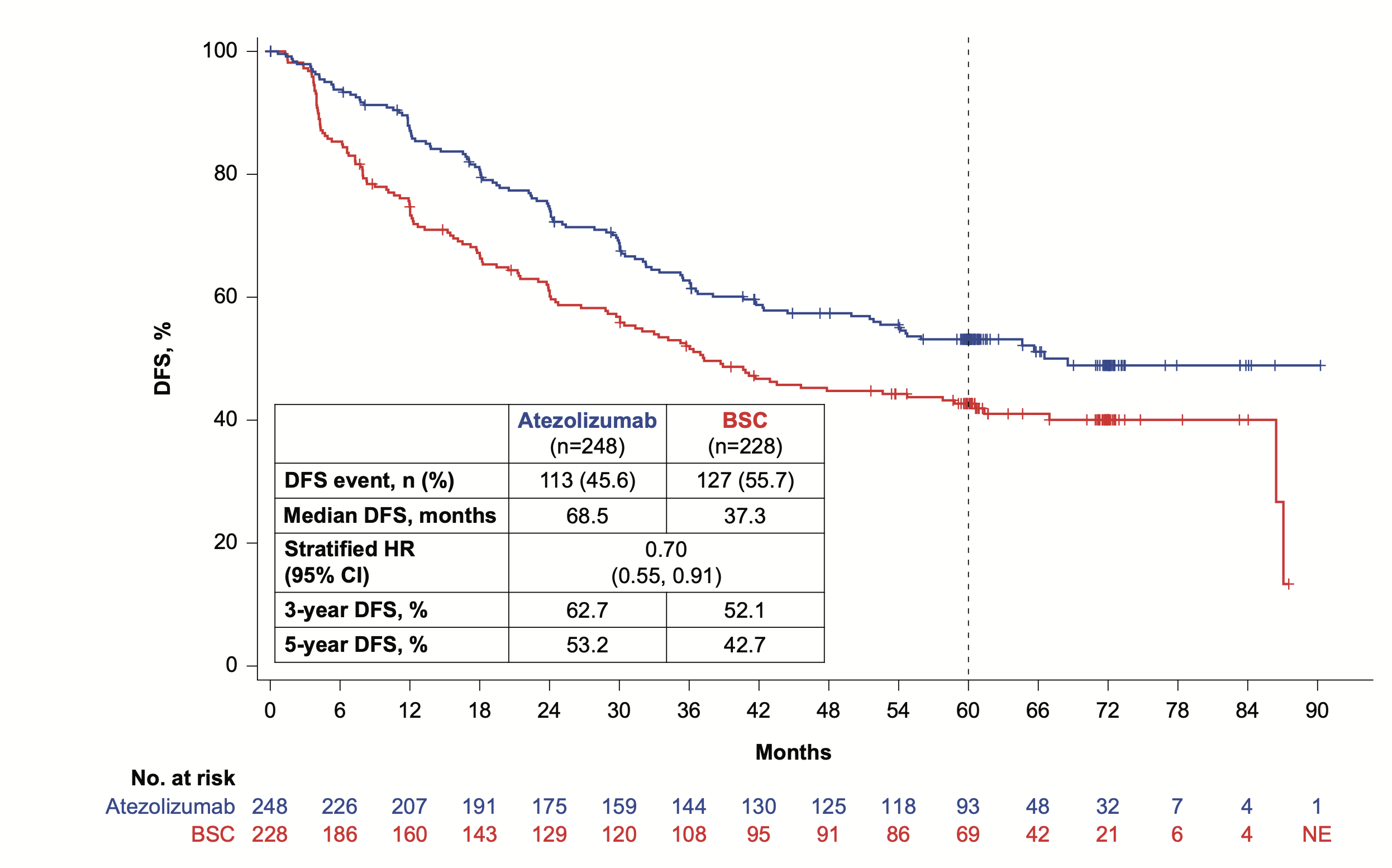 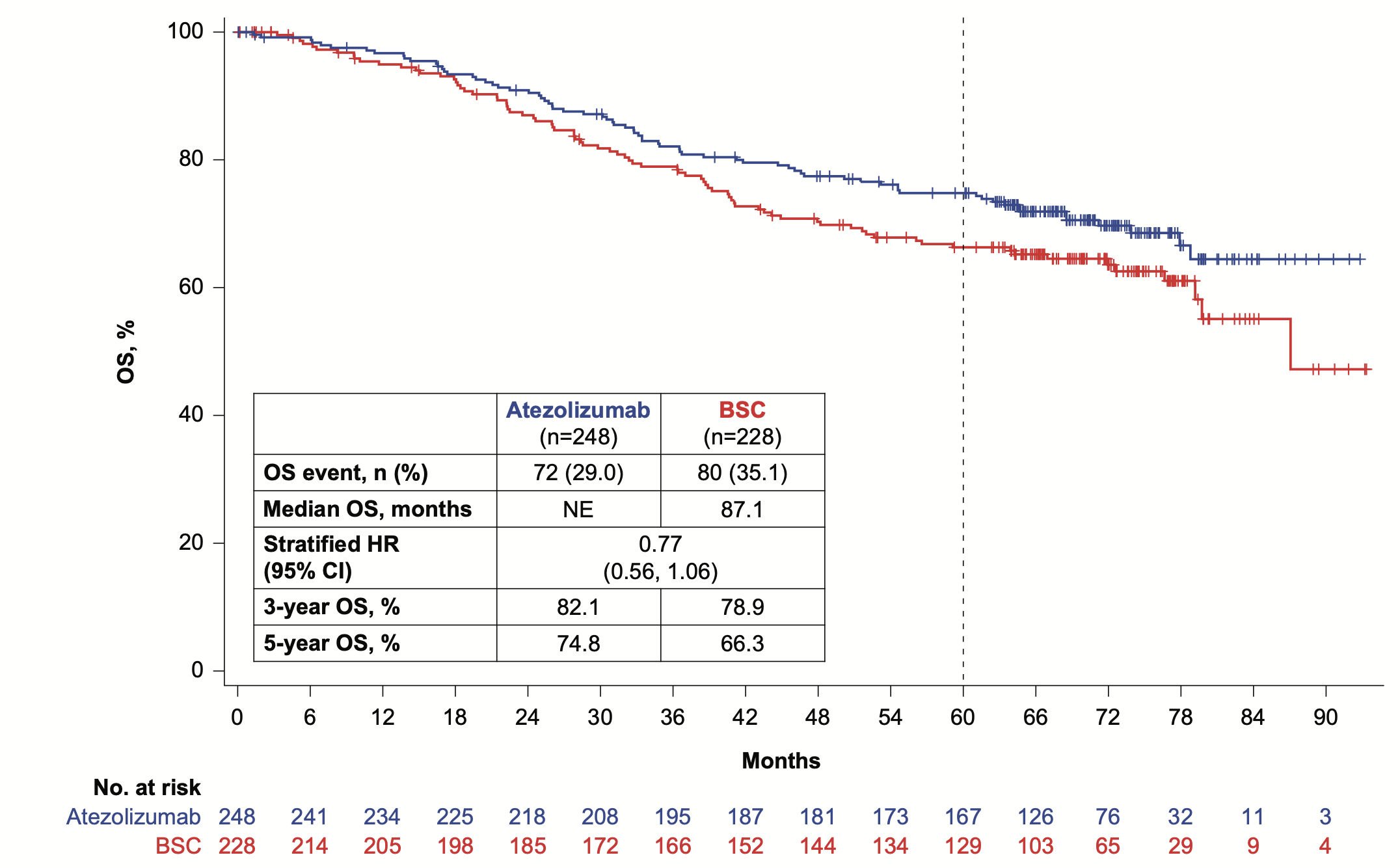 In stage II-IIIA PD-L1 TC ≥50% population without known EGFR or ALK mutations, DFS HR 0.49 (0.32-0.75) and OS HR 0.44 (0.26-0.74)
DFS, disease-free survival; HR, hazard ratio; NE, not estimable; OS, overall survival; TC, tumor cell.Wakelee HA, et al. ASCO 2024. Abstract LBA8035.
Where Does Adjuvant Immunotherapy Fit in the  Perioperative Schema?
Home run for patients who did not see induction therapy and especially those with high PD-L1 expression
Perfect option for patients with stage I upstaged to stage II or IIIA and who are PD-L1 positive